EQUIP Program
Planning & Scheduling Training
April 18, 2023
Dave Livingston
Group Director of Planning & Scheduling
Alabama, Tennessee, Texas

B.E. Civ.E.; Vanderbilt University
M.E. Construction Mgmt.; Vanderbilt University

18 years in the Industry
Precon, Project Mgmt, Planning & Scheduling
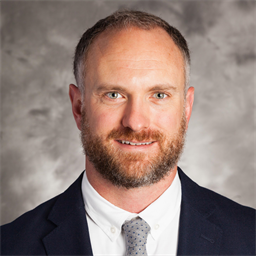 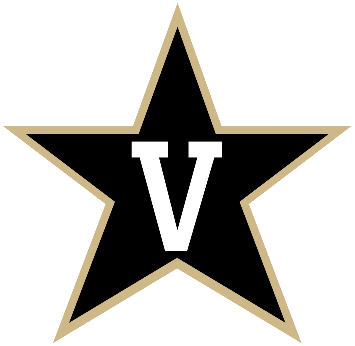 Dan Gilmour
Group Director of Planning & Scheduling
Carolinas, Georgia, Florida

B.E. Civ.E.; Carnegie Mellon University

16 years in the Industry
Precon, Project Mgmt, Planning & Scheduling
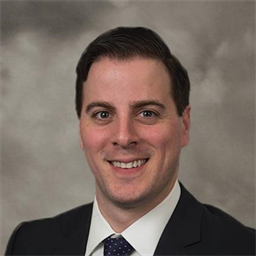 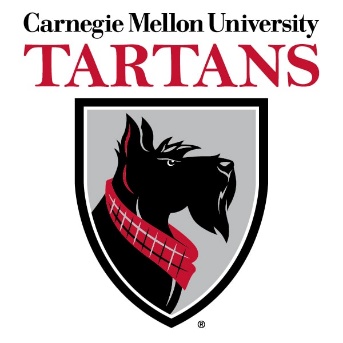 Intro to Scheduling & Terminology
Schedule Development Lifecycle
Understanding a P6 Schedule
Maintaining & Updating
Reporting
INTRO TO scheduling & TERMINOLOGY
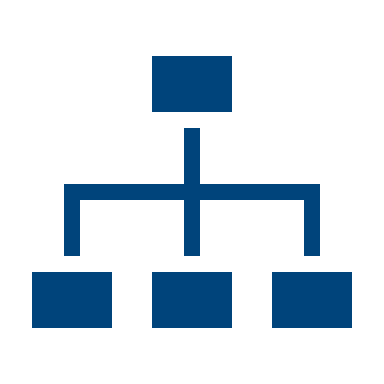 Schedule Development Building Blocks
WBS

Activities

Durations

Relationships
WBS
Planning Outline | Work Breakdown Structure (WBS)
WBS and Work Activities
Key Plans
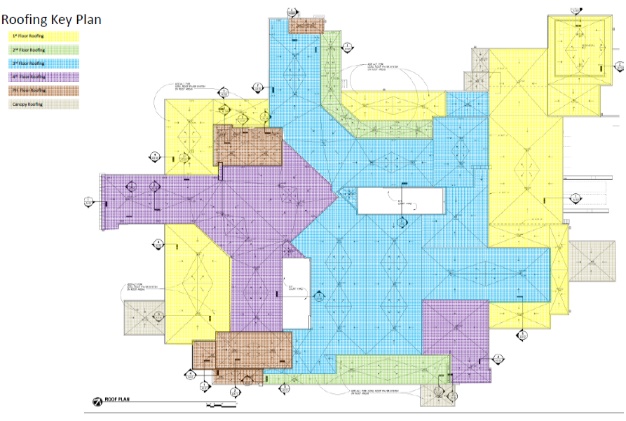 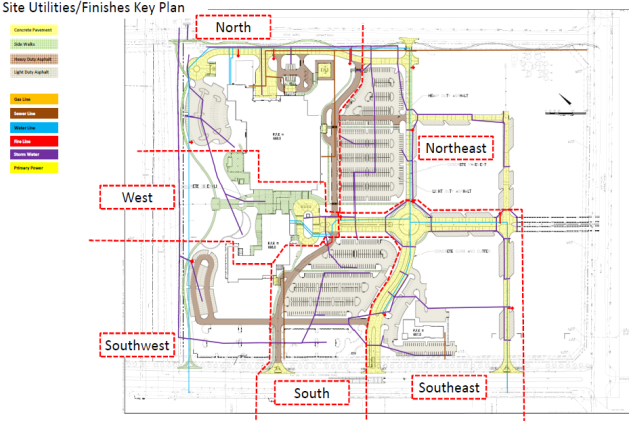 Key Plans create the geographical language in the project schedule

Considerations: 
Areas of similar finish
Turnover milestones
Directional workflow 
Equipment
Safe working conditions
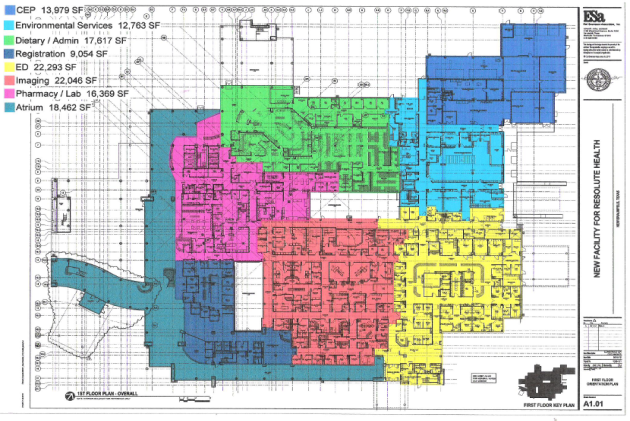 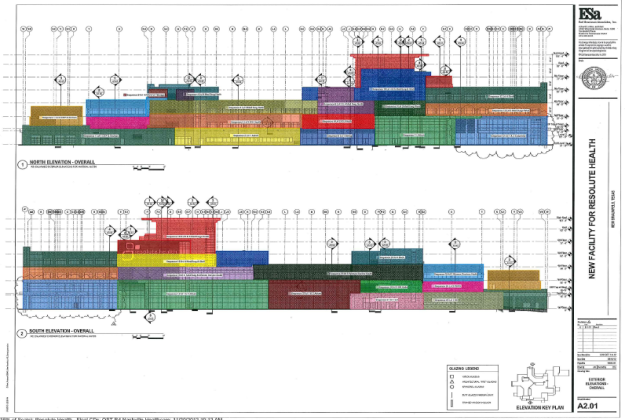 Activities
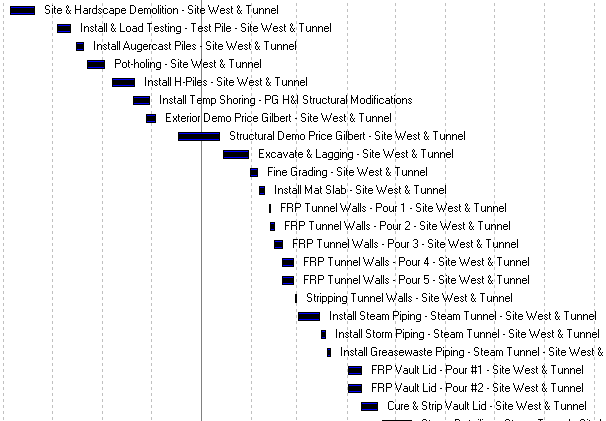 What makes an activity?
Activities consume time
Activities consume resources
Activities have a definable start and finish
Activities are measurable
Durations
Durations
Durations should be meaningful

No dart throws!

Use quantity take-offs and production rates to calculate durations

Don’t neglect resource considerations
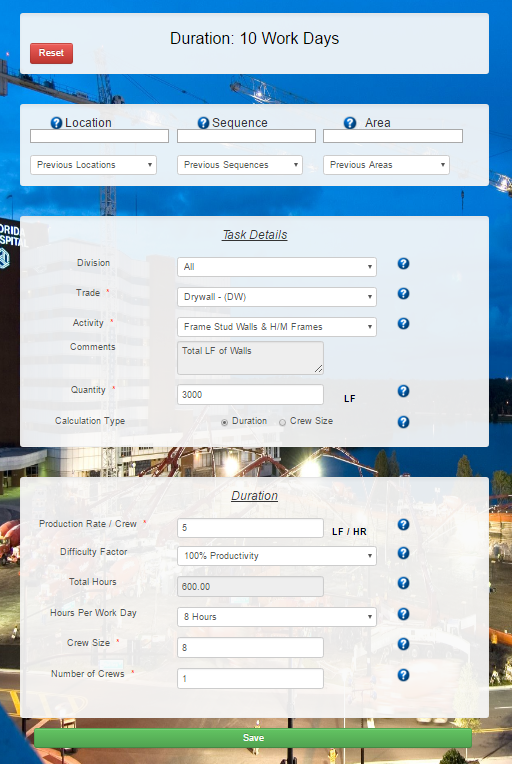 Relationships
Types of Relationships
Physical (hard logic)
Preferential (soft logic)
Safety
Resource
Access
Types of Relationship Logic
Finish to Start (FS)
Start to Start (SS)
Finish to Finish (FF)
Start to Finish (SF) – not to be used
In a “complete” network only one activity will not have a predecessor and only one activity will not have a successor
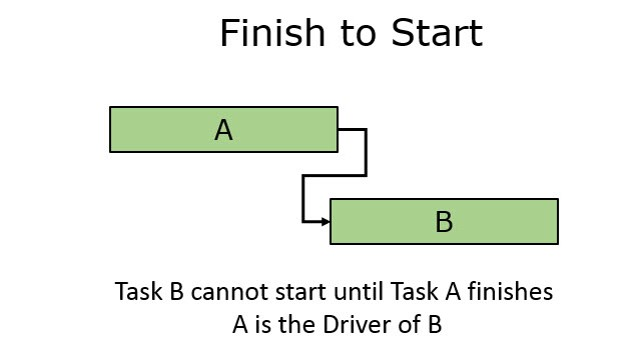 Scheduling Terms - Relationships
Finish to Start
300
Place Footings
Columns 1 – 7
2
ES                        EF
LS                        LF
TF                        FF
310
Place Footings
Columns 8 - 14
2
ES                        EF
LS                        LF
TF                        FF
320
Place Footings
Columns 15 - 21
2
ES                        EF
LS                        LF
TF                        FF
Scheduling Terms - Relationships
Start to Start
300
Haul In Structural Fill
10
ES                        EF
LS                        LF
TF                        FF
310
Site Grading
10
ES                        EF
LS                        LF
TF                        FF
320
Building Layout
2
ES                        EF
LS                        LF
TF                        FF
Scheduling Terms - Relationships
Finish to Finish
300
Haul in Structural Fill
10
ES                        EF
LS                        LF
TF                        FF
310
Site Grading
10
ES                        EF
LS                        LF
TF                        FF
320
Building Layout
2
ES                        EF
LS                        LF
TF                        FF
Planning Lifecycle
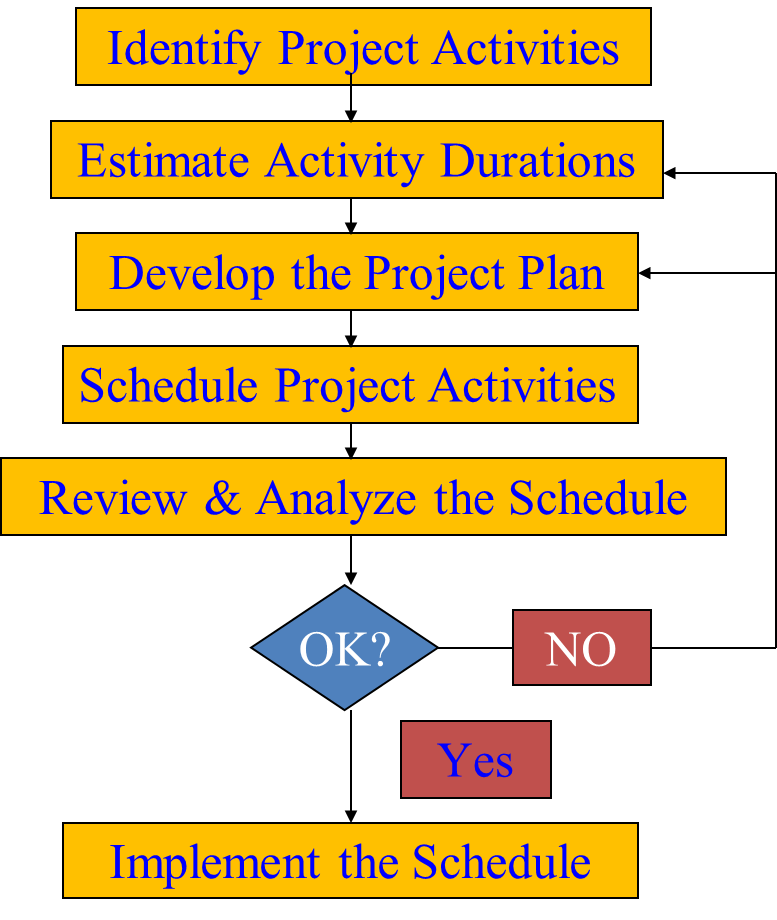 Scheduling Terms - Dates
Data Date 
The date on which the schedule has been updated to reflect actual progress and upon which the network projects a new completion date. 
The calendar date that separates actual (historical) data from scheduled data. Scheduling software uses the data date to base its network calculations. 
Early Start or Finish
Earliest dates an activity can start and finish once its predecessor network is completed. Activities start as soon as possible if not prevented by logic.  Calculated through forward CPM pass.
Start and Finish on P6 = early dates
Late Start or Finish
Latest dates an activity can start and finish without delaying the end date of the project. Calculated through backward CPM pass.
Scheduling Terms - CPM
Critical Path Method (CPM)
Data network calculation that considers:
Activity durations
Project calendars
Logic relationships
				 TO
Conduct a forward calculation through the network
Conduct a backward pass through the network
				AND
Establish network paths and timeframes to project completion
Scheduling Terms - Float
Total Float
The amount of time an activity can slip from its Early Start without delaying the project

The difference between an activity’s late dates and early dates

TF = LS – ES
	   or
TF = LF – EF
Scheduling Terms - Float
Types of Total Float
Positive Float – activity can be delayed without delaying project completion date

Zero Float (critical) – activity cannot be delayed without delaying project completion date

Negative Float (extremely critical) – activity is behind schedule and has delayed project completion date
Scheduling Terms - Paths
Critical Path vs. Longest Path
The longest path is the path through the network that establishes the minimum overall project duration.

The critical path can be defined by its amount of float

A project can have multiple critical paths, but only one longest path.

Near critical path
An activity or set of activities that are almost critical or at risk of becoming critical if delayed past their expected completion times. Inclusion in this list may be made by using total float, longest path value, or multiple critical paths.
schedule 	  	 				  development
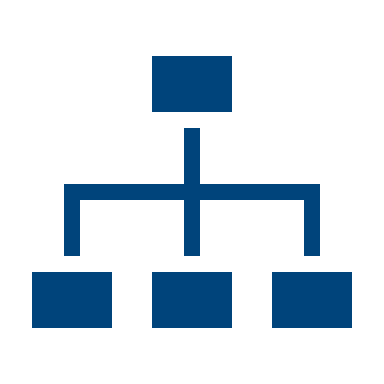 Schedule Development Lifecycle
Bid Schedule
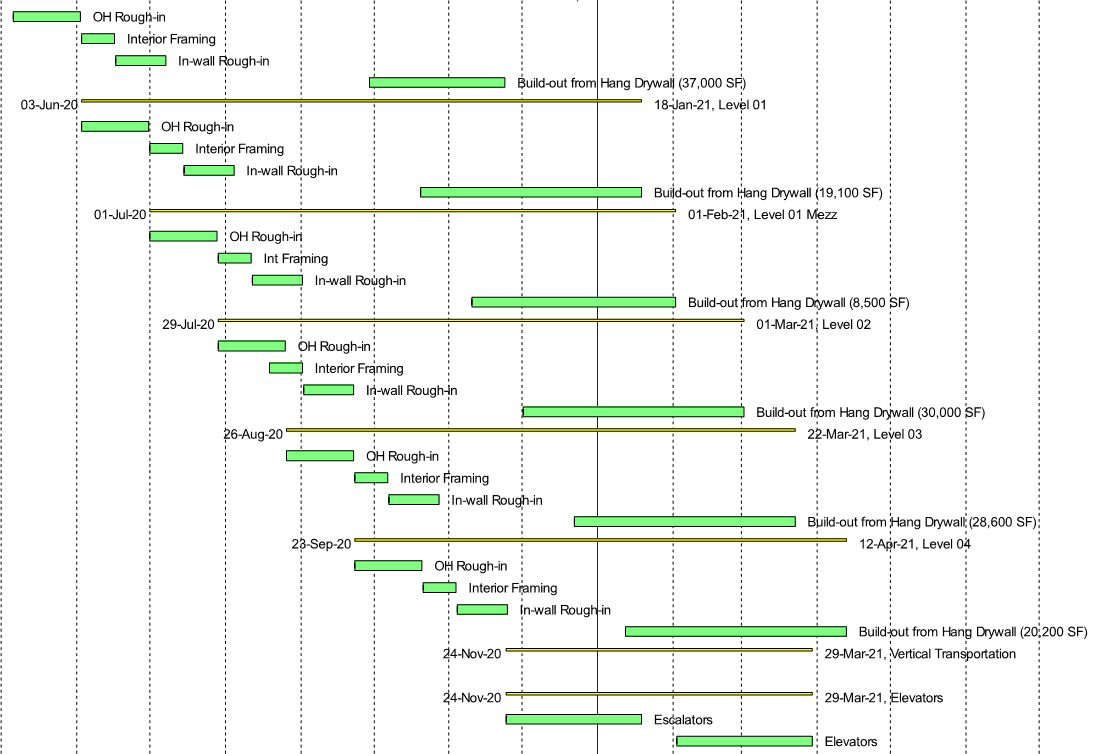 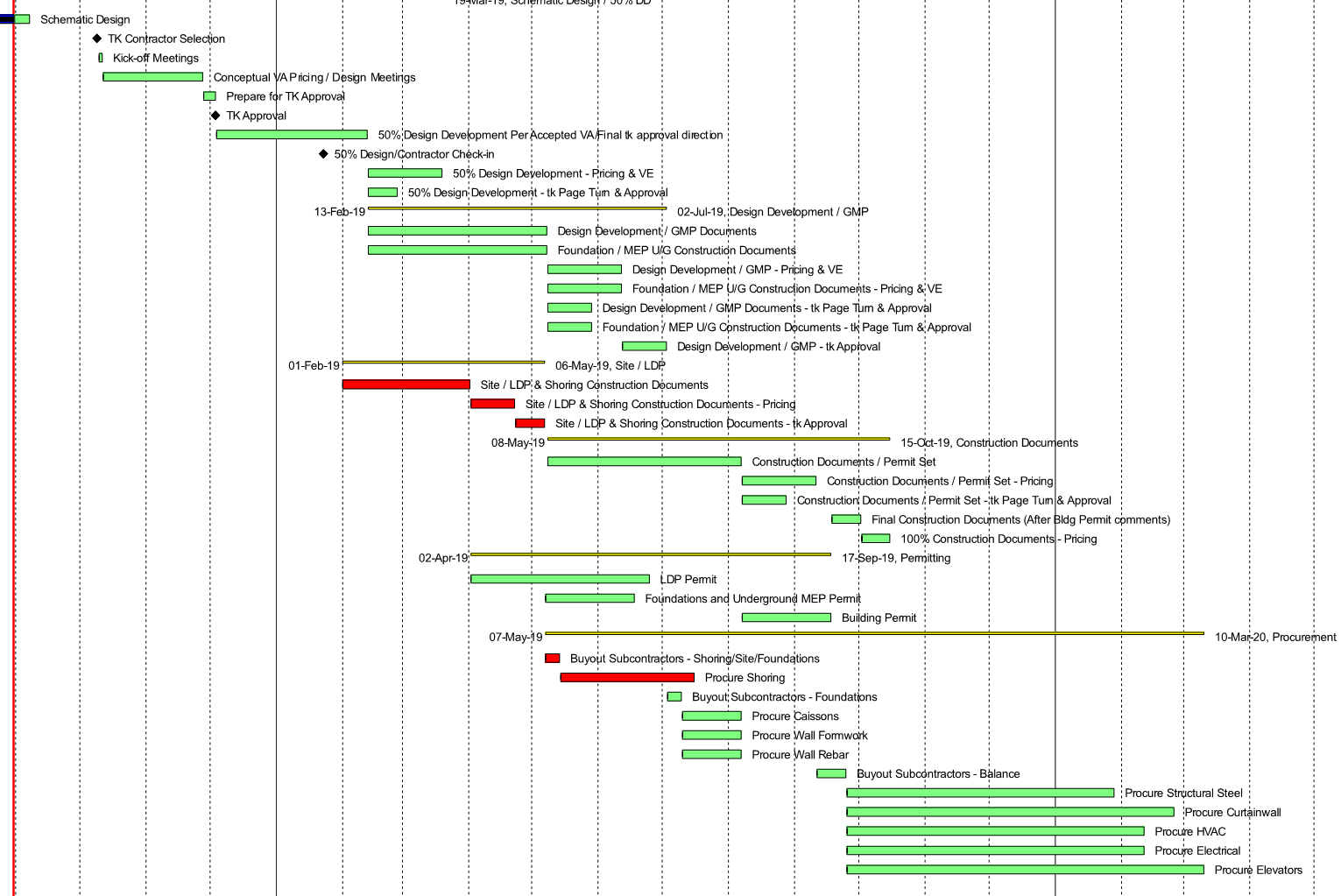 Schedule Development Lifecycle
Initial Baseline Schedule
Generally due 15 days from NTP
Full Detail for first 60 days of Construction
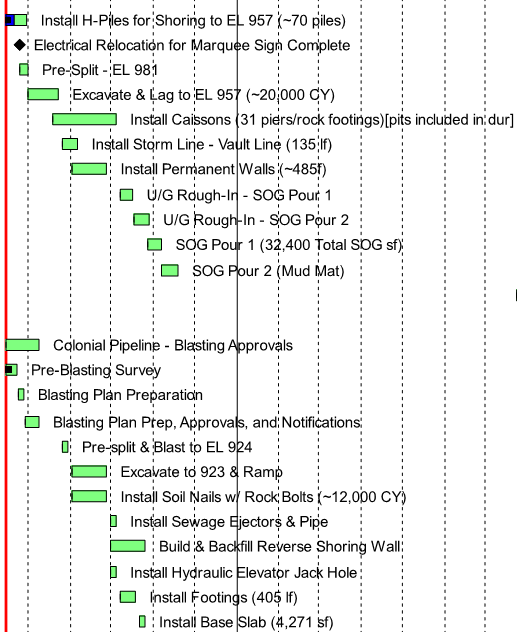 Schedule Development Lifecycle
Baseline Schedule
Generally due 60 days from NTP, Full Construction Detail
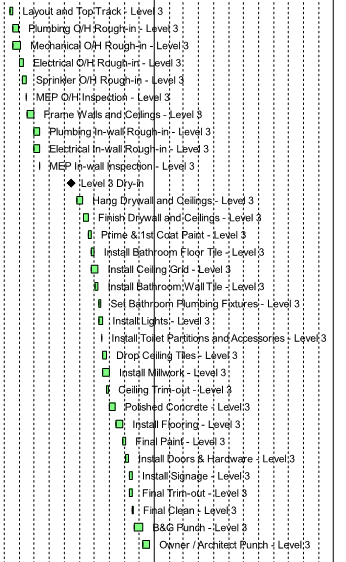 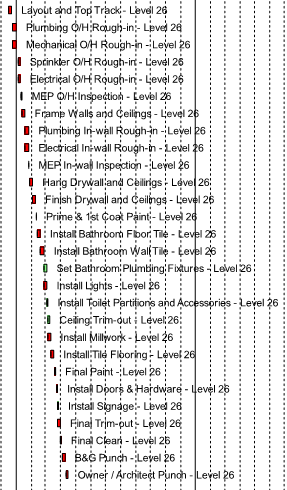 Schedule Development Lifecycle
Schedule Updates
At very least, monthly frequency
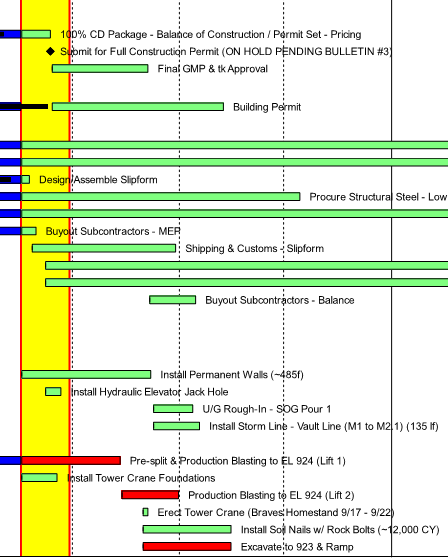 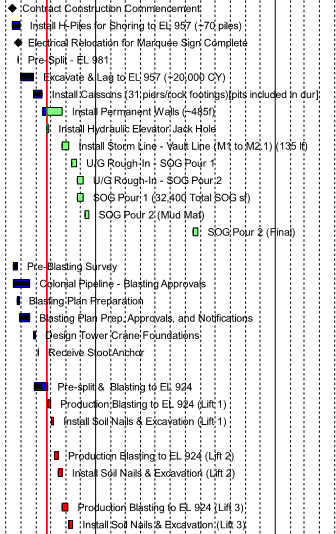 understanding a p6 schedule
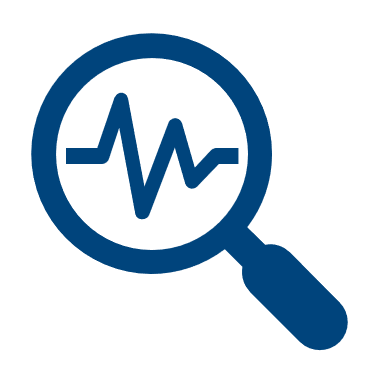 Reading a P6 Schedule
Time Scale
Gantt Chart & Timescale
Data Date - starting point for schedule calculations and it is used to schedule all remaining work.
Chart Legend 


Level of Effort – Summary Bar
Actual Work - Past
Remaining Work – Today / Future
Critical Activities – Total Float is less than or equal to 0
Milestone – Point in time
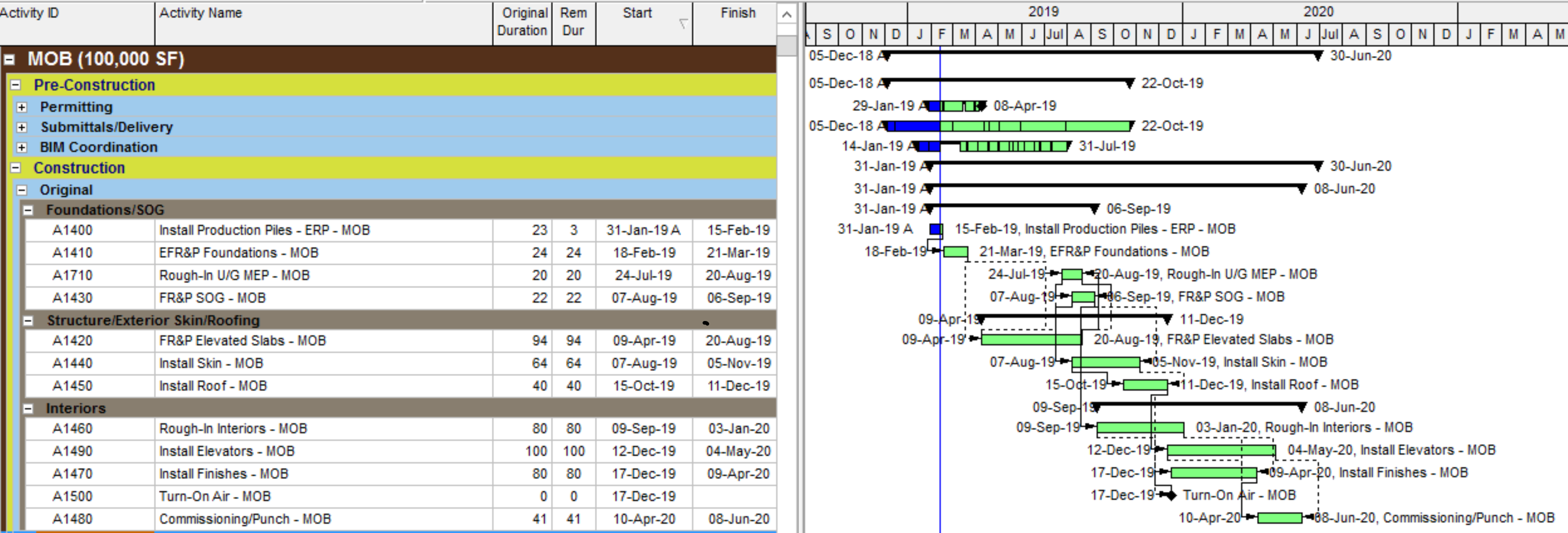 WBS
Banding
Activity Table
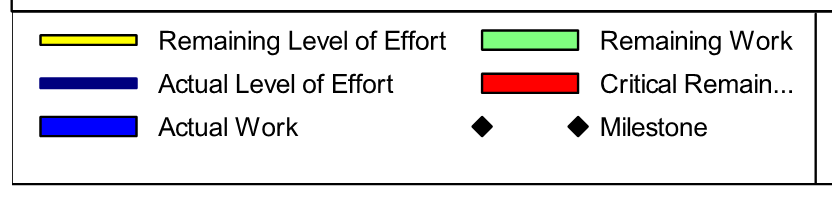 Gant Chart
FUTURE
PAST
Data
Date
managing &                  	  	 	   updating
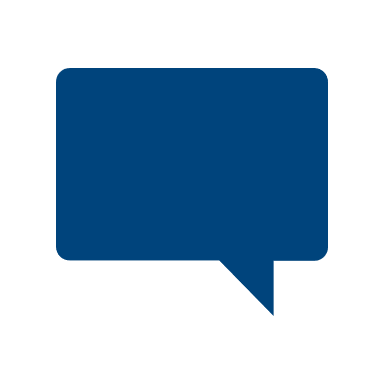 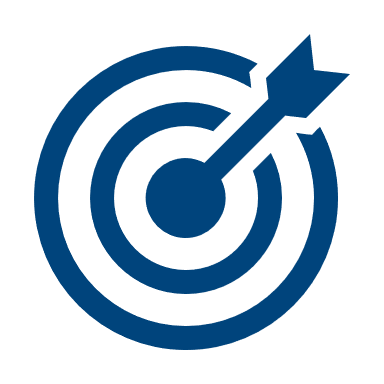 Legal Considerations
In the beginning, the schedule sets the plan.  

In the end, the schedule tells the story.
Legal Considerations
The schedule is the historical record of the project

A Successful Schedule Program:
Thorough Planning
Frequent Updates
Accurate Updates
Documentation of Changes
Components of an Update Form
Data Date
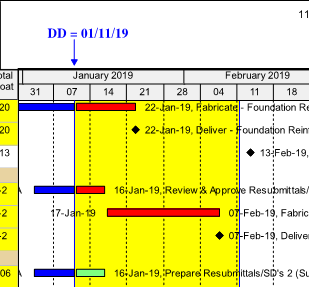 An update form will be filtered to a specific time period from the established data date           (i.e. 6-Week Lookahead, 8-Week Lookahead, etc.) 

The data date refers to the date of the update. Anything prior to this date will have been started or completed.
Components of an Update Form
Columns
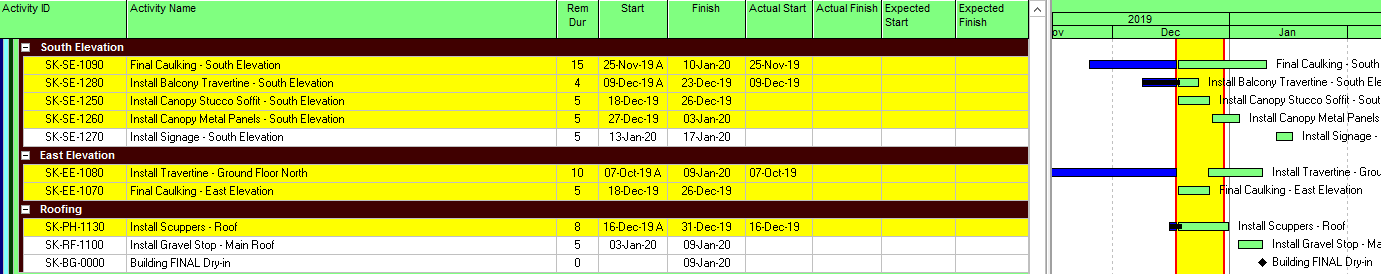 The columns found on an update form may be:
Activity ID
Activity Name
Remaining Duration
New Remaining Duration (not shown above)
Actual Start
Actual Finish
Expected Start
Expected Finish
Generally, blank cells indicate information needed to update the schedule
Filling out an Update Form
Activity Status
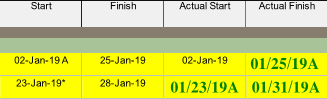 Actual Start & Actual Finish: The actual start/finish date of the activity. An “Actual” can not be in the future.

Remaining Duration: If you have started the activity and know how many days it will take to complete, your remaining duration will be days remaining to complete from the data date.

Expected Starts/Finishes: Anticipated future dates.

No Update: This indicates no progress made. When no update is provided, provide an explanation as to why. 

Provided update notes may be handwritten or typed, but should be legible and in a different color than the rest of the update form.
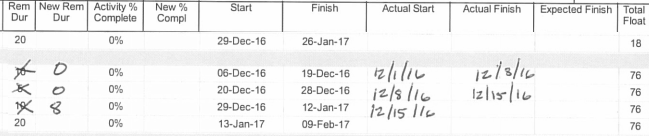 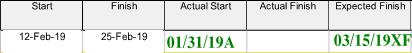 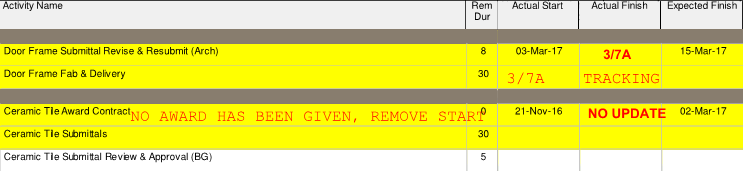 Filling out an Update Form
Moving the Data Date
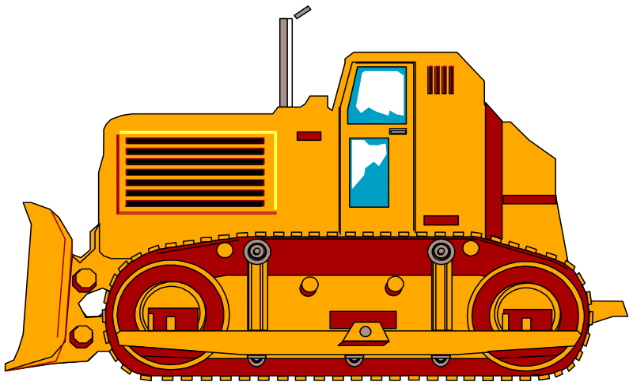 What does it mean when the data date is moved? 
The data date is moved forwards for every update, from the previous update date to the current update date. When your data date moves forwards, anything that has not been started or finished will be affected by this push.
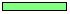 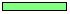 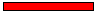 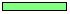 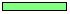 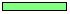 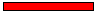 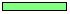 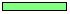 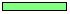 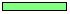 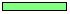 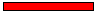 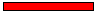 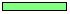 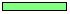 Proper Update Form
REPORTING
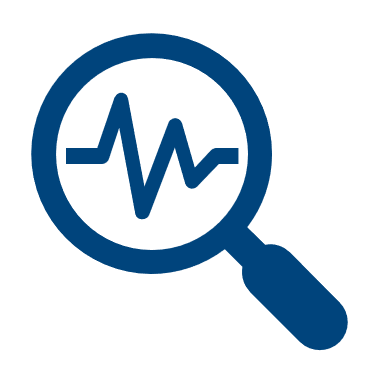 Schedule Reports - Lookaheads
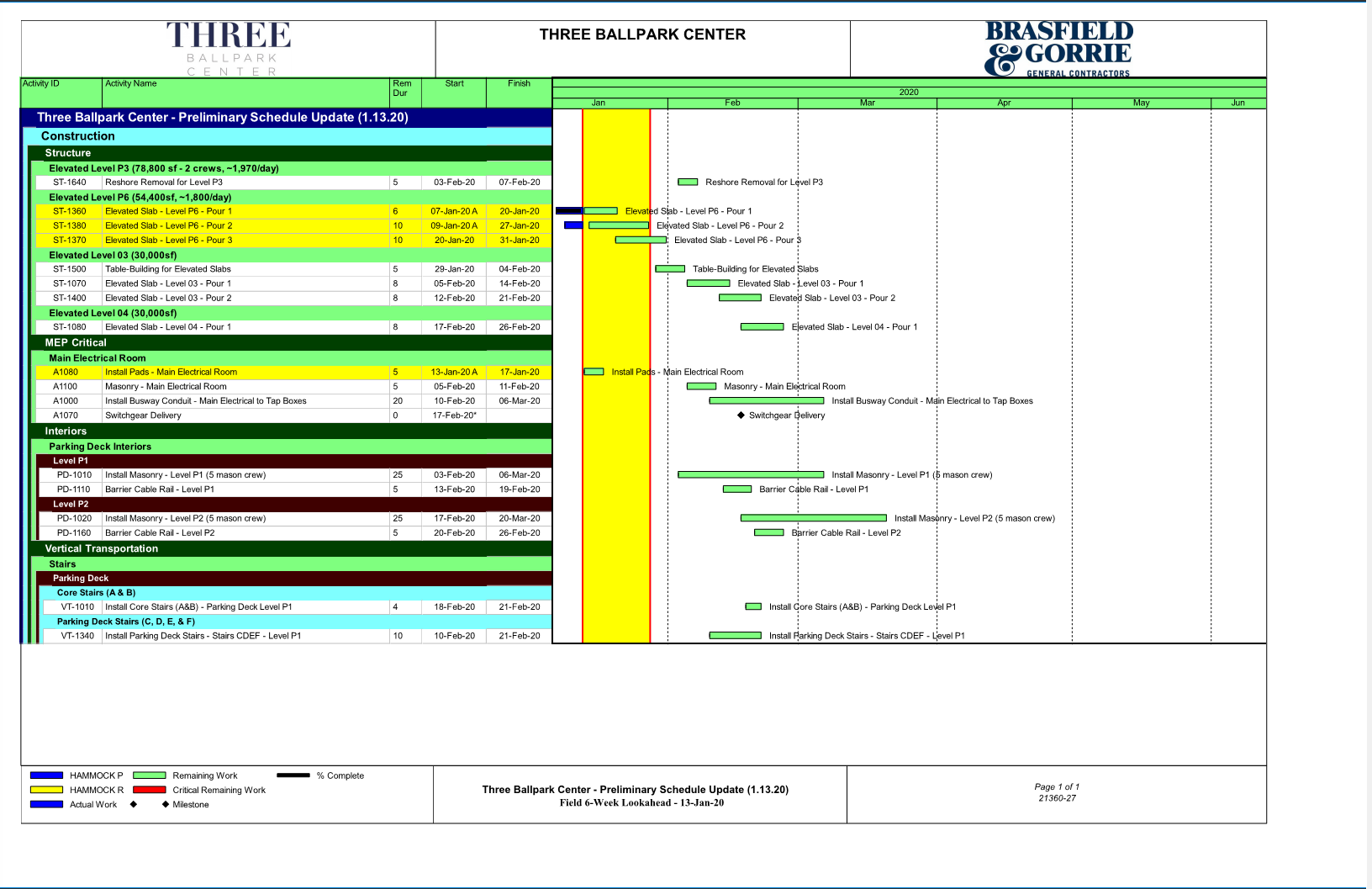 Schedule Reports – Trade Sorts
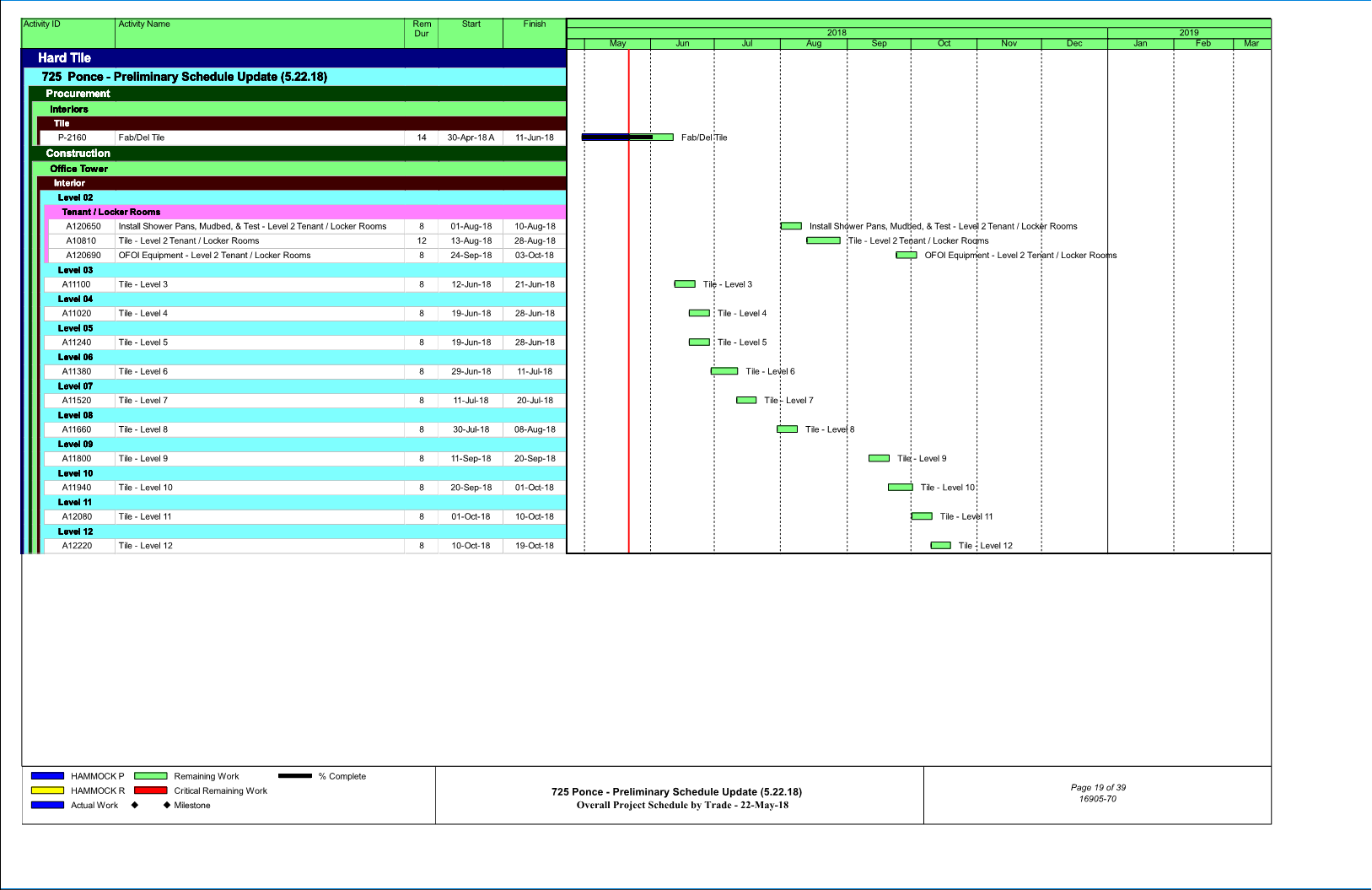 Schedule Reports – Scope Sorts
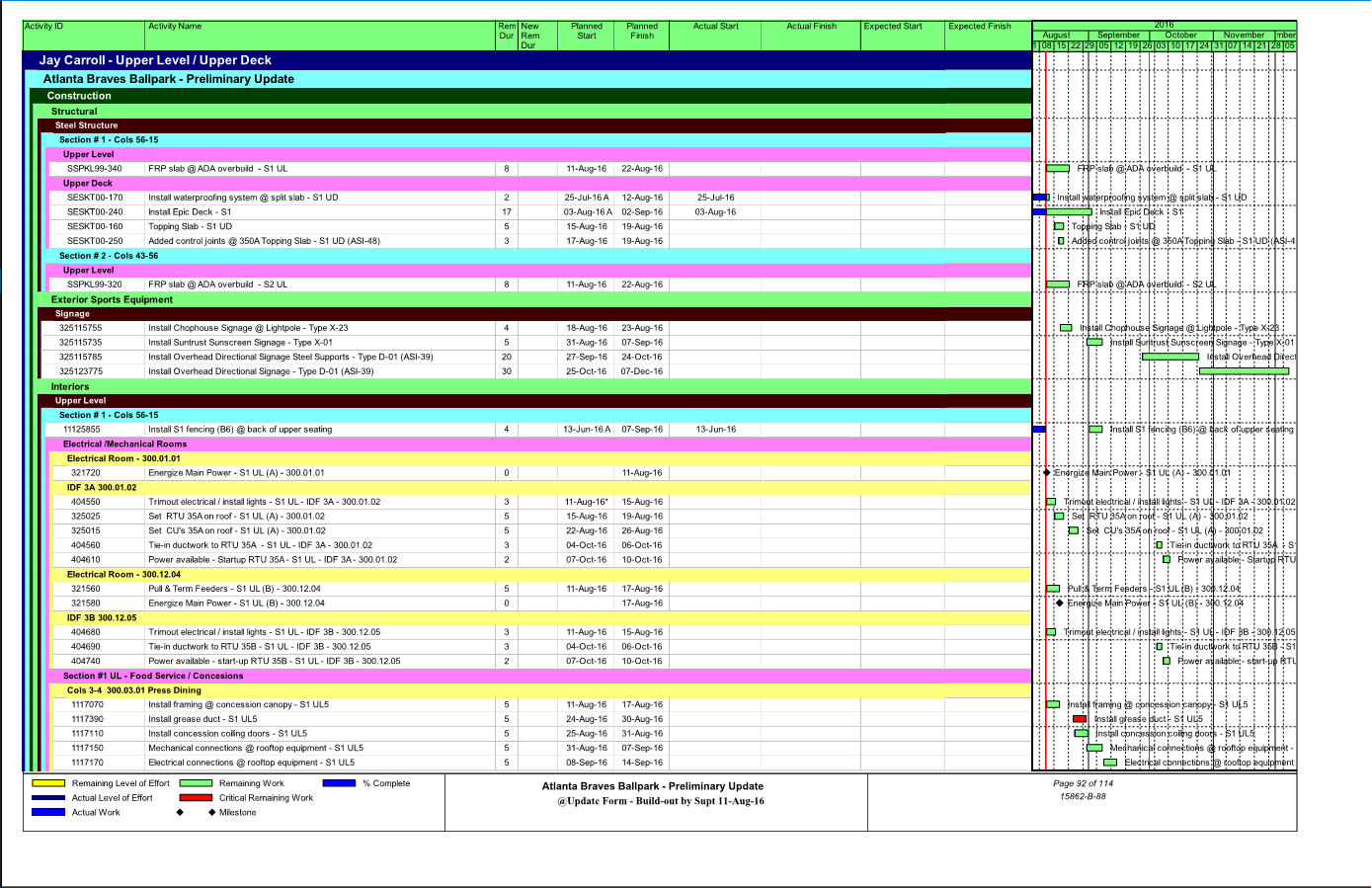 Schedule Reports – Start Dates
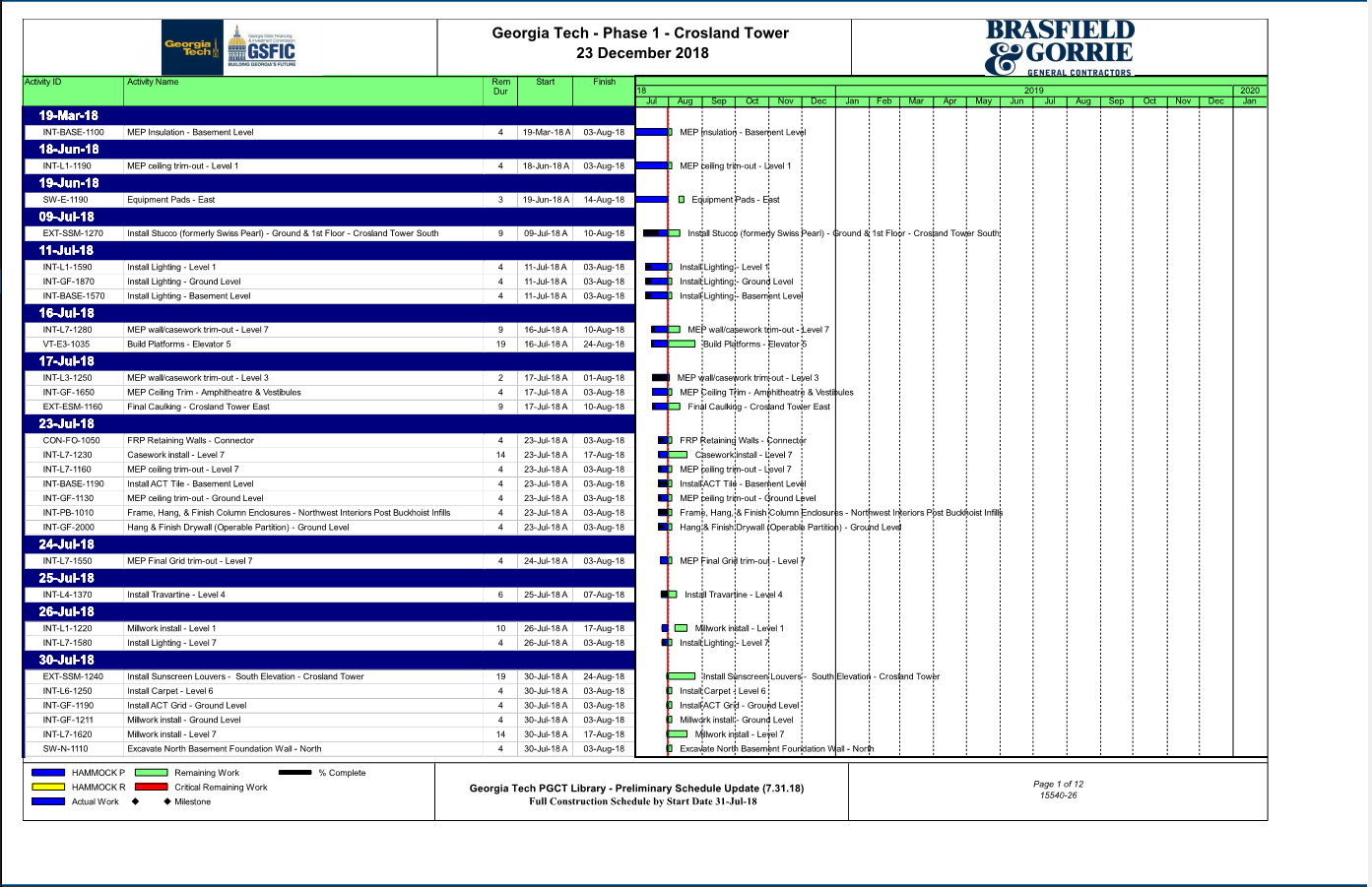 Schedule Reports – Gannt Chart
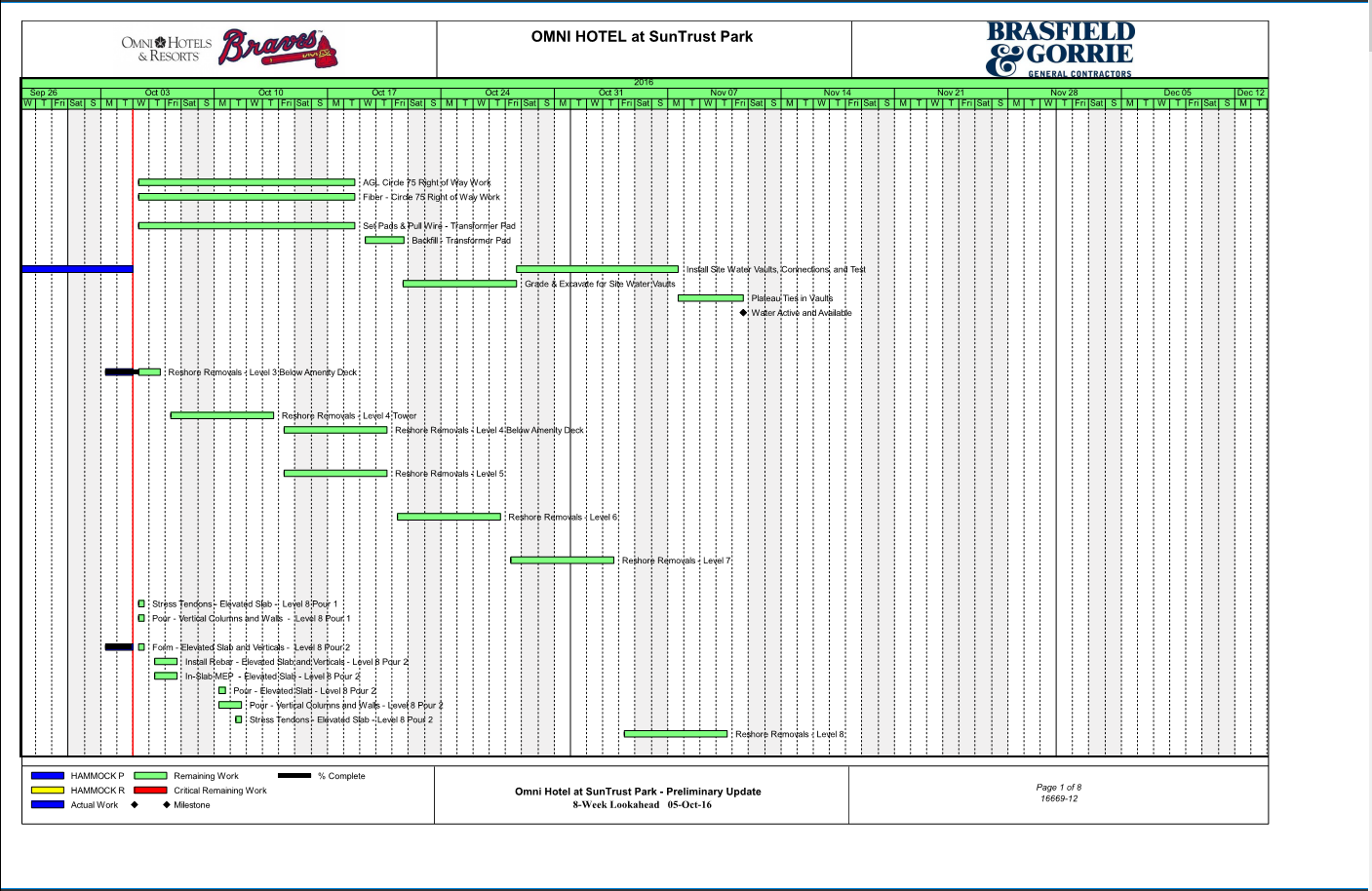 Schedule Reports – Calendar View
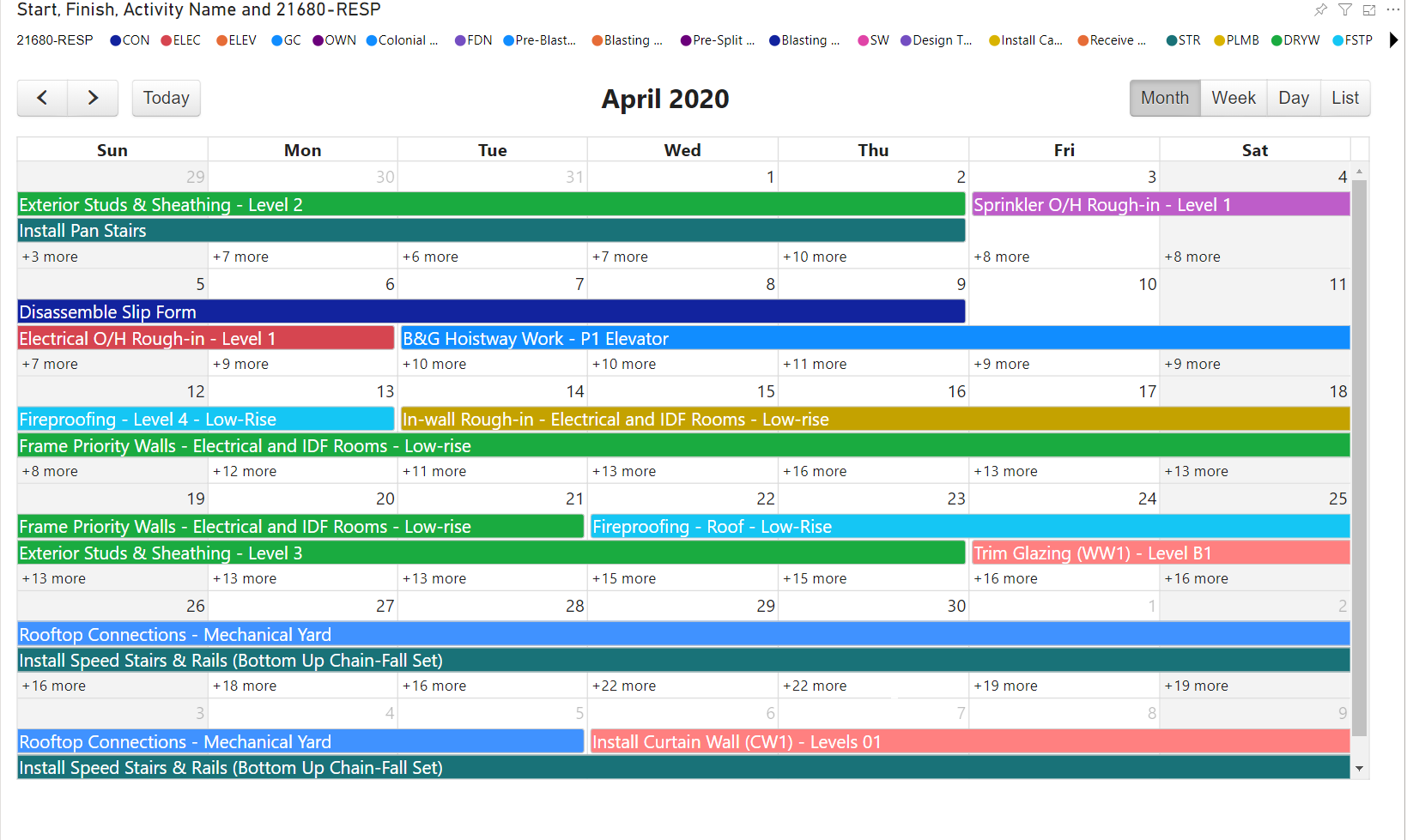 Schedule Reports – Calendar View
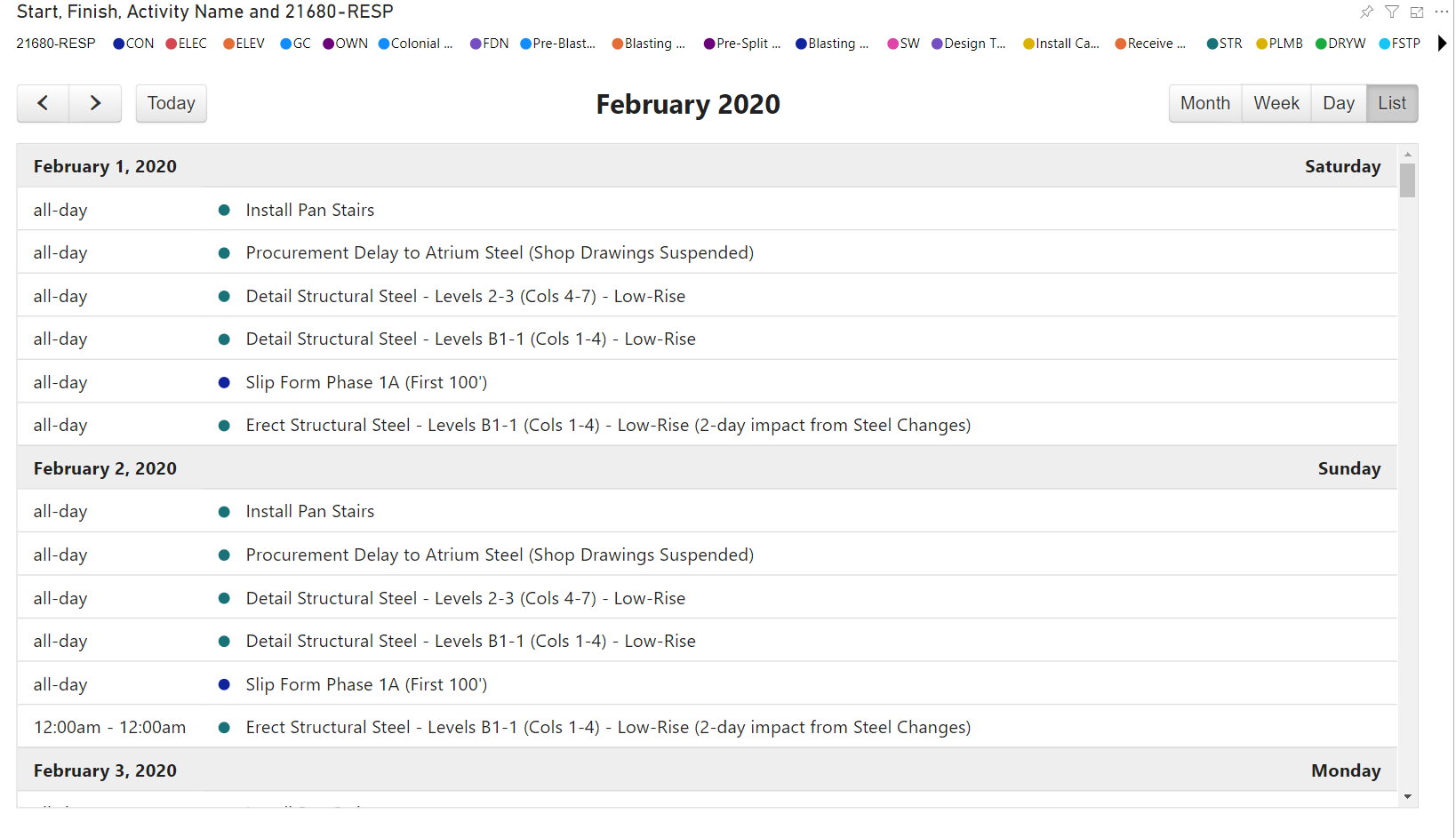 Schedule Reports – Calendar View
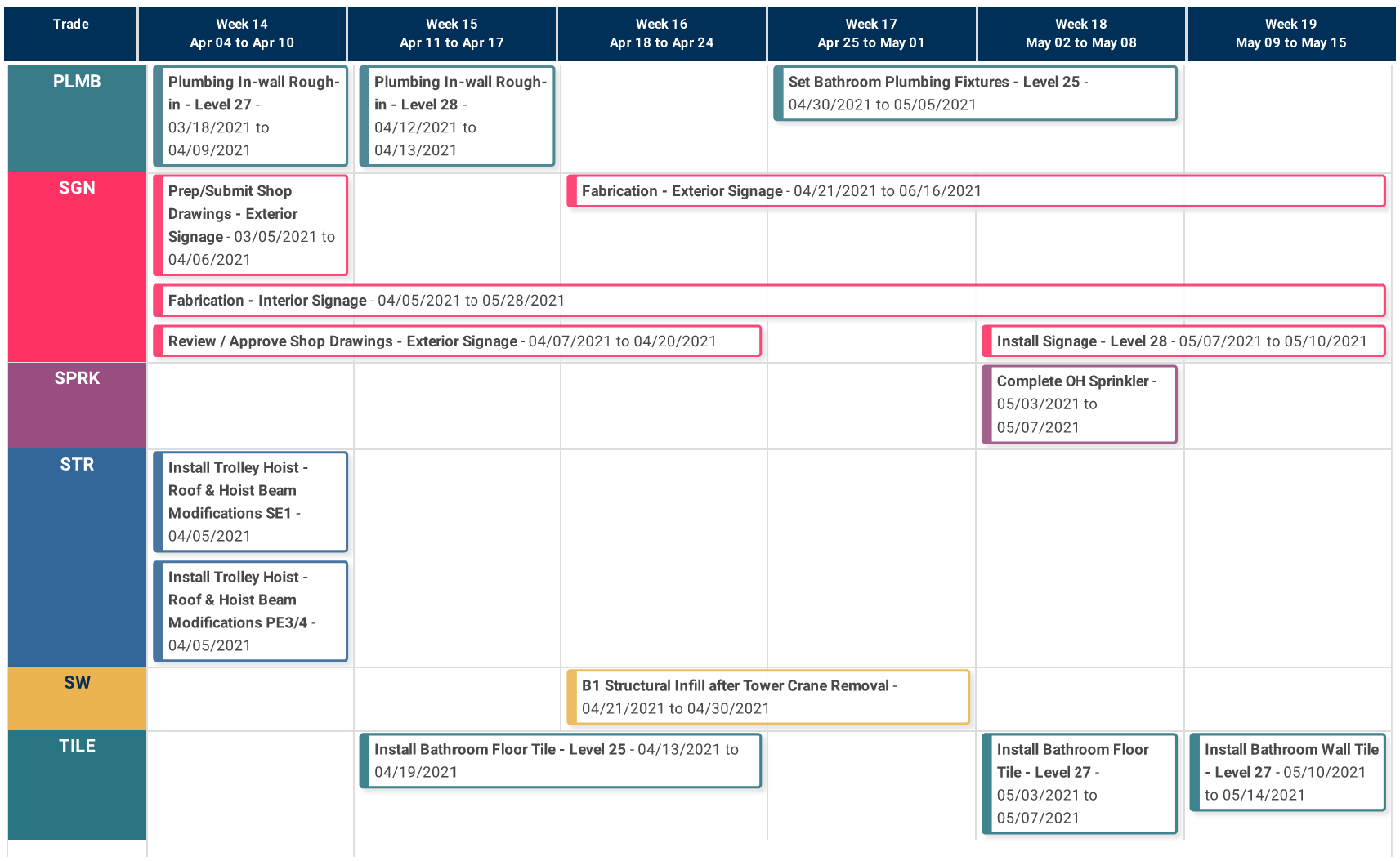 Questions?